The 2023 ADA, FMLA and Leave and Accommodation Road Show


Jonathan O. HarrisPrincipalJackson Lewis P.C. | Nashville
Jonathan.Harris@jacksonlewis.com
FMLA
Remote Work
Commuting
Medical Exams and Inquiries / Mental Health Challenges
Pregnancy
Military Leave
2
Jackson Lewis P.C.
FMLA
FMLA
Alice has used FMLA multiple times over her 20-year career. Alice resigned her employment and her last day of work just ended. During the exit interview, Alice told you that she loved her job but about a month ago, she told her manager that she was considering using a combination of FMLA leave and sick leave for an 8-week PTSD treatment program. Alice said her manager told her that she had already taken serious amounts of FMLA and that she should consider not taking any more time off for a while. Alice told you that she was afraid she wouldn’t be permitted to take the time off for the treatment program and she would probably get in trouble if she asked for more FML. Instead of making the FML request, she just resigned.
What should you do?
FMLA Interference
“We hope this opinion will help clarify that an employer can violate the FMLA by discouraging an employee from exercising rights under the FMLA without actually denying an FMLA leave request.”
	
						Judge Hamilton, 7th Cir.
5
Jackson Lewis P.C.
Accommodation Requests to Continue to Work Remotely
Accommodation Requests To Continue Remote Work
Rebecca has been successfully working from home since March 1, 2020. The company has announced that all remaining remote work employees will be required to return to the workplace at least 3 days a week in 1 month. Rebecca has informed HR that she has breast cancer, and her radiation treatments make her immunosuppressed. Her radiation therapy ends in 6 months. Rebecca has requested that she be permitted to continue working remotely until her radiation treatments are completed. 
What issues should we consider?
7
[Speaker Notes: 3 EEOC cases filed in WFH situation. 
EEOC v. ISS Facility Service, Inc., Civil Action No. 1:21-cv-03708-SCJ-RDC (ND Georgia).  Employer required WFH March 2020 – June 2020 and then requested employees to RTW. One of its health and safety managers requested an accommodation to work remotely two days per week and be allowed frequent breaks while working on-site, due to her pulmonary condition which placed her at a greater risk of contracting COVID-19. Other employees in same position were permitted to WFH.  The Plaintiff was not and was terminated. Settled for $47,500 plus training for all employees, change in policy and 2 years of EEOC monitoring of requests for accommodation.

EEOC v Total Quality Systems, LLC, Civil Action No. 1:23-CV-1311-WMR-JSA (ND of Georgia). Employer denied repeated requests by a call center employee with diabetes, hypertension, and anxiety for remote work as a reasonable accommodation due to increased risks related to COVID-19. When employer denied her request to work remotely, the employee took a medical leave to avoid further exposure. When the employee’s medical leave expired, most of her department was working remotely, but the employer  continued to deny her continued requests to work remotely, thus forcing her to resign. The case was settled by consent decree in July 2023 requiring $33,000 back wages, posting of notice of unlawful conduct, and 3 years of monitoring by the EEOC. (This scenario is based on this case.)
 
EEOC v. United Labor Agency, Civil Action No. 23-CV-00283 (ND Ohio). After employer required its employees to return to in-person work after an extended period of COVID-related telework, it denied an employee’s request to remain remote for several months while she was undergoing radiation treatments and was immunosuppressed. After being required to return to the office, the employee was repeatedly left off staff emails notifying personnel of COVID-19 exposures, despite her requests to be notified. The employee, who had been employed with defendant for nearly a decade, was finally forced to resign because of the risk to her health. The case is still pending.]
Why Does the Employee Want to Continue to Work from Home?
Need to consider
ADA
PDA
Pregnant Worker Fairness Act & State Pregnancy Accommodation Laws
Title VII
(Religion)
If You Are Considering Denying a Disability Based Request How Will You Show What Changed?
The Job Duties While Working From Home?
Was the employee only required to handle some of her job duties while working from home and now employee will resume full duties?
Will the employee’s team structure change upon return to work?
The Team Structure Upon Return?
Did employee have problems performing her job duties while working from home?
The Performance?
What would your documentation show about employee’s ability to do the job working from home? What would coworkers say about necessity of being in the office 100% to do the job?
What Would Your Documents and Employees Say?
9
Jackson Lewis P.C.
If employee’s request potentially triggers the legal obligation to engage in the interactive process or the obligation to provide a reasonable accommodation due to disability …
What types of things can an employer ask for disability requests? (Consult CA counsel for worker in CA)
Has this condition ever interfered with EE’s ability to perform EE’s job or access a benefit of employment? If so, please explain when and how. 
If this condition has not previously impacted EE’s ability to perform the job, but you believe it will now, please explain the basis for this conclusion.
Is EE able to come into the workplace for meetings as needed when planned in advance? 
Is EE able to come into the workplace and work a planned in advance schedule? If not, which essential job functions is EE unable to perform at work and why?
If EE is unable to perform the essential functions of the job  at work, explain how WFH enables EE to perform these same functions at home and how long WFH will be needed. 
Are there any accommodations (other than WFH) which would enable EE to safely and satisfactorily perform the essential functions of the job? 
In your opinion, what, if any, adverse effects might EE experience if EE were unable to WFH? Please explain the basis for this conclusion.
Did you receive and review EE’s written job description? If you didn’t receive the job description, please let us know and we’ll provide a copy to you.
11
Jackson Lewis P.C.
Commuting
Commuting
Michael is a CSR. Shortly after he was hired, he requested a change to a shift that would not require him to drive in the dark because he has cataracts that cause night glare and blurriness, making it difficult for him to drive at night. Michael lives 36 miles from work and his commute takes about an hour. Michael and his doctor have said he can perform the essential functions of his job and that his limitation is limited to night driving. The VP of Customer Service asked for guidance on how to handle Michael’s request.
What issues should we consider?
13
[Speaker Notes: There is a circuit split regarding whether the ADA requires an employer to accommodate a disabled employee’s difficulty associated with commuting to/from work. The 2nd, 3rd and 9th Circuits have held that employers may be obligated under the ADA to accommodate requests by a disabled employee for assistance with the commute to work. The 1st (in a pre-ADAAA case), 6th and 10th Circuits have held there is no such duty. 
See Montague v. USPS noting the circuit split but not wading into the issue because the defendant failed to raise it. (5th Cir. Case No. 22-20113 issued 6.28.2023).
 
The EEOC is currently litigating whether an employer has the obligation to accommodate an employee whose disability limits their ability to commute to and from work in the 7th Circuit. In EEOC v. Charter Communications LLC, 2021 U.S. LEXIS 241026 (E.D. Wis. 2021).
Charter Communications is not a client as of 3/7, but to be safe do not mention the case by name.

In the EEOC case, the employee was a retention representative (a CSR for current customers). Shortly after he was hired, he requested a change to a shift that would not require him to drive in the dark because he had cataracts that caused night glare and blurriness (night blindness). This made it difficult for him to drive at night.  The employee lived 36 miles from work and the commute took about an hour.  Employee and his HCPs indicated that employee could perform the essential functions of his job and that his limitation was limited to night driving. The employee requested a 30 day change in his schedule to address his commute difficulties. The employer temporarily changed his shift for 30 days. The employee informed the employer he was working on terminating his lease and moving closer and that he needed an extension of his temporary schedule. The employer refused to extend it and told the employee he needed to find a different way to manage his commuting needs. The employer didn’t identify an undue hardship and took the position that it was not required to accommodate employee’s commute in the first place. The employee ultimately never moved closer to work, continued to drive himself to and from work until he was terminated for unrelated reasons.  The parties filed cross-motions for summary judgment. The district court found in the employer’s favor on the failure to accommodate claim.  The EEOC argued that “the ADA imposes a duty on employers to grant reasonable and nonburdensome accommodations permitting an employee to arrive at work, even where the proposed accommodation does not relate to an essential function of the employee's job.” The district court disagreed, explaining that an employer does not have an obligation to accommodate an employee if the disability doesn’t impact the employee’s ability to perform essential functions of the position. The EEOC appealed.
 
In the 7th Circuit, the EEOC argues that the ADA requires employers to make their workplaces readily accessible. The term “reasonable accommodation” may include “making existing facilities used by employees readily accessible to and usable by individuals with disabilities.” 42 U.S.C. § 12111(9)(A); see also 29 C.F.R. § 1630.2(o)(2)(i).  An employer that requires an employee to perform his work at a specific worksite cannot claim that an accommodation that allows him to access the facility (i.e. travel safely to and from that worksite) isn’t a potential accommodation under the ADA.  This is true even if the employee can perform all the essential functions of the job when the employee is at work.  In addition, an employee’s request for a change in his work schedule, in part based on the fact that public transportation isn’t available after certain hours, is a type of request for modification in schedule that was specifically contemplated when the legislature adopted the ADA. In addition, the EEOC regulations also contemplate accommodations needed to allow an individual to “enjoy equal benefits and privileges of employment,” regardless of whether the employee’s limitation pertains to the employee’s ability to perform essential job functions. 29 CF.R. § 1630.2(o)(1)(i)-(iii).  
 
In response, Charter Communications argues that the ADA does not require employers to provide accommodations for issues an employee experiences outside the workplace (such as one’s commute to/from work) when they have no effect on the individual’s ability to perform a job’s essential functions. This is especially true when the issue to be accommodated arises out of the individual’s personal choices such as where to live. Charter One also argues that the regulation that requires employers to accommodate disabled employees so they can “enjoy equal benefits and privileges of employment” relate to structural barrier removal—which is not an issue in the case.
 
The 7th Circuit heard arguments in September of 2022 and took the case under advisement. We are tracking the case. This case will be decided sometime in 2023 before the client relocates its offices and has to make final decisions about any requests.]
Commuting
July 28, 2023:  7th Circuit issued significant ruling in a case brought by the EEOC.
Court refused to adopt a bright line rule that an employer never has a duty of reasonable accommodation regarding how its disabled employees get to work.
Court held that “if a qualified employee’s disability interferes with his ability to get to work, the employee may be entitled to a work-schedule accommodation if commuting to work is a prerequisite to an essential job function, such as attendance in the workplace, and if the accommodation is reasonable under all the circumstances.”
There is a circuit split on this issue. 
Duty to accommodate: 2nd, 3rd, 7th, and 9th Circuits 
No duty to accommodate: 1st (in a pre-ADAAA case), 6th and 10th Circuits
14
Jackson Lewis P.C.
Medical Inquiries and Exams
Direct Threat?
Sandra, a dispatcher at your local terminal, had a seizure while at work. VP of HR was in the terminal that day and saw it. Understandably, it was frightening. EMS came and took Sandra to the hospital. Sandra has been out on leave (non-FMLA) for six weeks and just provided a doctor’s note clearing her to return to work without restrictions based on her job description. She wants to come back to work tomorrow! Having seen her have a seizure, VP of HR is not comfortable letting Sandra return to work and asks for your guidance.
What issues should we consider?
16
Medical Exams and Inquiries of EMPLOYEES
Outside certain positions affecting public safety (i.e. police, firefighter), all medical exams or employees must be job-related and consistent with business necessity and are permissible. 

1.	When required or necessitated by federal law or regulation (i.e., OSHA, DOT etc.);

2.	When an employee requests reasonable accommodation for a disability; 

3.	When objective evidence indicates an employee’s ability to perform essential job functions is 	impaired by a medical condition;

4.	As part of a voluntary wellness program; or 

5.	When objective evidence suggests an employee may pose a direct threat to their own or others’ 	health or safety due to a medical condition.
17
Jackson Lewis P.C.
What is Considered a Direct Threat?
An employer need not employ individuals with disabilities if they pose a “direct threat.” 
This is a high standard and requires an individual assessment.
A “direct threat” means a “significant risk of substantial harm that cannot be eliminated or reduced through reasonable accommodation.”
A finding of “direct threat” must be based on the best available objective medical evidence that relies upon the most current medical knowledge.
Factors to consider in making direct threat determinations:
Severity of harm.
Likelihood of harm.
Imminence of harm.
18
Jackson Lewis P.C.
Mental Health Challenges
Peter, one of our safety coordinators, recently returned from a 4-month leave of absence for treatment related to bi-polar manic depression. Peter’s coworkers have reported that Peter was making inappropriate and offensive remarks of an ethnic, racial, and/or sexual nature. 
HR investigated. During the investigation, another employee reported to HR that Peter called some of his coworkers “rats” and said he “would kill the rats.” HR placed Peter on paid leave pending investigation into the alleged threats. Peter denied making the comments, but HR interviewed all the relevant employees and several employees corroborated the claim.
19
[Speaker Notes: Duncan v. GE Int’l, 2018 US Dist LEXIS 160622 (6th Cir. 2018)
DO NOT MENTION THE CASE BY NAME

Duncan (6th Cir. 2018):  Court found that employer was aware of the disability because of employee’s history and his symptoms were obvious manifestations of a disability.
Court upheld the termination stating employers can take action based on egregious or criminal conduct i.e. making death threats to co-workers, regardless of underlying disability.
Even if the employer were wrong, it had the benefit of the honest belief rule because it conducted a thorough investigation and reasonably relied on the particularized facts that were before it at the time the decision was made.
Employer’s investigation was not required to “leave no stone unturned.”]
Mental Health Challenges
HR is worried that Peter may be a threat to his coworkers. HR asks for your help in deciding whether to terminate Peter for his threats or send him for a fitness for duty exam.
What issues should we consider?
20
[Speaker Notes: Duncan v. GE Int’l, 2018 US Dist LEXIS 160622 (6th Cir. 2018)
DO NOT MENTION THE CASE BY NAME

Duncan (6th Cir. 2018):  Court found that employer was aware of the disability because of employee’s history and his symptoms were obvious manifestations of a disability.
Court upheld the termination stating employers can take action based on egregious or criminal conduct i.e. making death threats to co-workers, regardless of underlying disability.
Even if the employer were wrong, it had the benefit of the honest belief rule because it conducted a thorough investigation and reasonably relied on the particularized facts that were before it at the time the decision was made.
Employer’s investigation was not required to “leave no stone unturned.”]
Fitness for Duty vs. Investigation for Misconduct
Path 1: Would the conduct ordinarily result in discipline?
Path 2: Does the conduct only involve whether the employee can safely perform the job?
Pregnancy
Pregnancy Accommodations
Elise was hired by the company on May 15, 2023, into an outside sales position. Yesterday, she informs HR that she is pregnant, and is having issues with morning sickness. Elise asks that she be permitted to schedule and attend all morning meetings virtually. Elise says this will only be needed until her morning sickness subsides, which, she hopes, will be only a couple of months. HR consults with Elise’s manager about the requested accommodation. The manager is concerned about Elise’s ability to cover her territory and meet her quotas if she doesn’t even leave the house before noon. The HR manager asks for your help in handling the situation.
What issues should we consider?
Can we require Elise to give us medical documentation to support her need for accommodation?
23
5 Rules of the PWFA:  It’s An Unlawful Employment Practice To…
1)  Fail to make a reasonable accommodation to the known limitations related to the pregnancy, childbirth or related medical conditions of a qualified employee, unless doing so would create an undue hardship.

Reasonable accommodation = same as under the ADA

Focus is on limitations—no underlying disability required to be accommodated

Pregnancy, childbirth and related medical conditions will include limitations due to early termination of pregnancy, time off to recover from childbirth, post-partum depression, lactation, maybe fertility treatments (men and women) …

Qualified employee includes someone who is temporarily unable to perform essential job functions with or without accommodation

Undue hardship = same as under the ADA
24
Jackson Lewis P.C.
5 Rules of the PWFA:  It’s An Unlawful Employment Practice To…
2) Require an employee to accept an accommodation other than any reasonable accommodation arrived at via the interactive process.

Interactive process = same as under the ADA

3) Deny employment opportunities based on the need to make reasonable accommodations.

4) Require an employee to take leave, whether paid or unpaid, if another reasonable accommodation can be provided to the employee.

Makes leave the accommodation of last resort
How does this impact transitional duty programs?

5) Take an adverse action against an employee because the employee requested or is using a reasonable accommodation.
25
Jackson Lewis P.C.
State Pregnancy Accommodation Laws
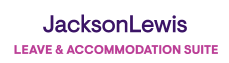 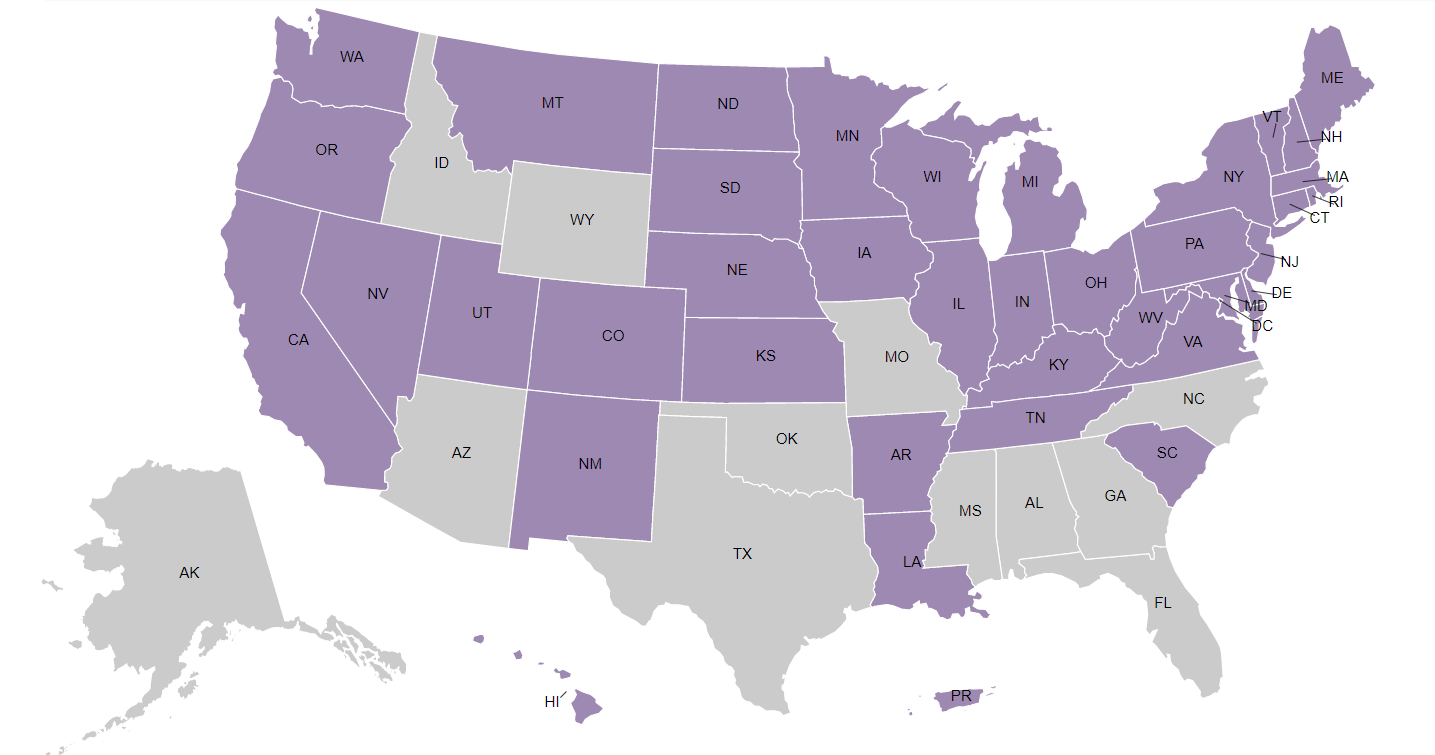 26
Jackson Lewis P.C.
Military Leave
Military Leave
The company voluntarily provides up to 10 days of paid leave for jury duty, 5 days of paid leave for bereavement leave, 10 days of paid sick leave, and 30 days of paid parental leave. The company allows employees to take unpaid military leave consistent with USERRA. Joe is a member of the U.S. Army Reserves. Joe took two military leaves of absence of less than 10 days each to attend mandatory military training. Joe met with HR and asked if he would be paid for his military leaves since the company pays for other leaves. HR asks you for guidance on how to respond to Joe.
What issues should we consider?
28
Military Leave
Many employers are being sued on a class action basis under the theory that providing non-statutory paid leave for jury duty, bereavement, and other similar reasons, while not providing paid military leave is a violation of USERRA.
Where an employer provides “benefits,” including pay, to employees on a leave of absence, USERRA requires that employers offer the “most favorable treatment accorded to any comparable form of leave when [an employee] performs service in the uniformed services.”
These cases have not yet been decided on the merits. However, the 3rd, 7th and 9th Circuits have concluded that paid leave is one of the rights and benefits protected by USERRA. Therefore, whether an employer’s military leave is comparable to the other forms of leave is a fact issue to be determined later in the case.
29
[Speaker Notes: We represent many employers who are involved in litigation over not providing paid military leave. Do not mention any of the cases in this area by name.]
The 2023 ADA, FMLA and Leave and Accommodation Road Show


Jonathan O. HarrisPrincipalJackson Lewis P.C. | Nashville
Jonathan.Harris@jacksonlewis.com